Introduction to Python
Part 1: Basic types and control flow

COMP 089H Fall 2015

Credit: Tanya Amert
1
Intro to Python: part 1
Intro to IDLE, Python
Keyword: print
Types: str, int, float
Variables
User input
Saving your work
Comments
Conditionals
Type: bool
Keywords: and, or, not, if, elif, else
2
IDLE: Interactive DeveLopment Environment
Shell
Evaluates what you enter and displays output
Interactive
Type at “>>>” prompt
Editor
Create and save .py files
Can run files and display output in shell
3
Hello, world!
The canonical programming example for a language: write “Hello, world!”

It’s very easy in Python. 
>>> print “Hello, world!”Hello, world!
4
Hello, world!
Syntax highlighting:
IDLE colors code differently depending on functionality
Orange: keyword
Green: string
Blue: output in shell
>>> print “Hello, world!”Hello, world!
5
Hello, world!
Syntax highlighting:
IDLE colors code differently depending on functionality
Orange: keyword
Green: string
Blue: output in shell
>>> print “Hello, world!”Hello, world!


# Example keywords:
print	if	else	and	or
class	while	for	break	elif
in	def	not	from	import
6
Hello, world!
Syntax highlighting:
IDLE colors code differently depending on functionality
Orange: keyword
Green: string
Blue: output in shell
>>> print “Hello, world!”Hello, world!


# Example strings:
“Hello, world!”
‘abc 123 lots of stuff’
“This has ‘nested’ quotes”
7
Hello, world!
Syntax highlighting:
IDLE colors code differently depending on functionality
Orange: keyword
Green: string
Blue: output in shell
>>> print “Hello, world!”Hello, world!


# Any time you have output in
# the shell window, IDLE
# colors it blue by default
8
Types: str, int, float
We’ve already seen one type in Python, used for words and phrases.

In general, this type is called “string”.  In Python, it’s referred to as str.
>>> print “Hello,” + “ world!”Hello, world!

>>> print “a” + ‘b’ + “‘c’”ab’c’
9
Types: str, int, float
Python also has types for numbers.

int – integers

float – floating point (decimal) numbers
>>> print 4           # int4

>>> print 6.          # float6.0

>>> print 2.3914      # float2.3914
10
Types: str, int, float
When you add two ints you get an int.

When you add two floats or an int and a float, you get a float.
>>> print 4 + 6       # int10

>>> print 4 + 6.      # float10.0

>>> print 4.0 + 6.0   # float10.0
11
Types: str, int, float
When you add two ints you get an int.

When you add two floats or an int and a float, you get a float.

This is true for other operations, too.
>>> print 6. - 33.0
>>> print 2 * 1020
>>> print 2 / 10.00.2
>>> print 7 % 21
>>> print 2 ** 38
12
Types: str, int, float
When you add two ints you get an int.

Sometimes this leads to unexpected results when dividing ints.
>>> print 2 / 30
>>> print 3 / 103

# Python rounds down because
# the result of integer division
# is also an int.
13
Variables
To re-use a value in multiple computations, store it in a variable.
>>> a = 2>>> print a * a2

>>> b = 5>>> print a + b7
14
Variables
To re-use a value in multiple computations, store it in a variable.

Python is “dynamically-typed”, so you can change the type of value stored.
unlike Java, C#, C++, …
>>> someVar = 2>>> print someVar  # it’s an int2>>> someVar = “Why hello there”>>> print someVar  # now strWhy hello there
15
Variables
There are some restrictions on variable names.  They must:
be at least 1 character long
contain only A-Z, a-z, 0-9, and _
not start with a number
not be a keyword
# Okay variable names:
banana
i_am_awesome
studentCount

# Not good:
123aaa
print
16
Variables
There are some restrictions on variable names.  They must:
be at least 1 character long
contain only A-Z, a-z, 0-9, and _
not start with a number
not be a keyword

Also, don’t use __stuff__, this could show up in future versions.
# Okay variable names:
banana
i_am_awesome
studentCount

# Not good:
123aaa
print
__bananas__
__student_count__
17
Intro to Python: part 1
Intro to IDLE, Python
Keyword: print
Types: str, int, float
Variables
User input
Saving your work
Comments
Conditionals
Type: bool
Keywords: and, or, not, if, elif, else
18
User Input
Two choices for functions:

raw_input
Returns a string
Very handy – always use this!

input
We will not use this.  It can be very dangerous if you’re not careful.
>>> color = raw_input(“What is your favorite color? ”)What is your favorite color? Teal
>>> print “Your favorite color is”, colorYour favorite color is teal
19
User Input
Functions are procedures you can call.

They may or may not return a value.
If they do, you are effectively replacing the function call with the result.
>>> color = raw_input(“What is your favorite color? ”)What is your favorite color? Teal
>>> print “Your favorite color is”, colorYour favorite color is teal
20
User Input
Functions are procedures you can call.

You call a function by putting parentheses after its name.

Anything inside the parentheses are parameters, separated by commas.
>>> color = raw_input(“What is your favorite color? ”)What is your favorite color? Teal
>>> print “Your favorite color is”, colorYour favorite color is teal
21
User Input
Functions are procedures you can call.

raw_input only has one argument, prompt, and it is optional (note the [] in the documentation).




See https://docs.python.org/2/library/functions.html
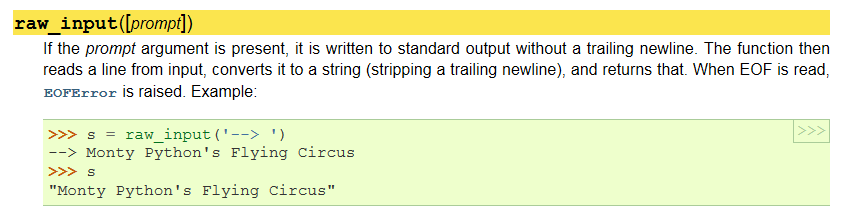 22
User Input
print can take multiple values, separated by commas
It replaces each comma with a space
>>> color = raw_input(“What is your favorite color? ”)What is your favorite color? Teal
>>> print “Your favorite color is”, colorYour favorite color is teal

>>> print 4, 2, 94 2 9
23
User Input
print can take multiple values, separated by commas
It replaces each comma with a space

If you don’t want spaces, use the built-in str function to convert values to strings, then add them.
>>> color = raw_input(“What is your favorite color? ”)What is your favorite color? Teal
>>> print “Your favorite color is”, colorYour favorite color is teal

>>> print 4, 2, 94 2 9

>>> print “a” + str(1) + “b” + str(2)a1b2
24
Creating a .py file
File -> New Window
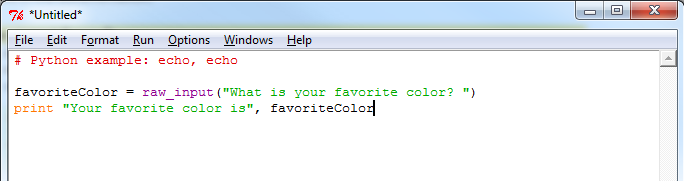 25
Creating a .py file
File -> New Window
Make sure you enter .py as the file extension; IDLE doesn’t always do this, and you will lose syntax highlighting 
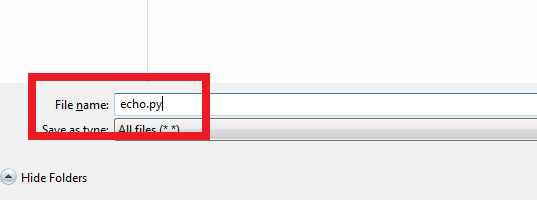 26
Creating a .py file
File -> New Window
Make sure you enter .py as the file extension; IDLE doesn’t always do this, and you will lose syntax highlighting 
Go to Run -> Run Module (F5) to save and run your program
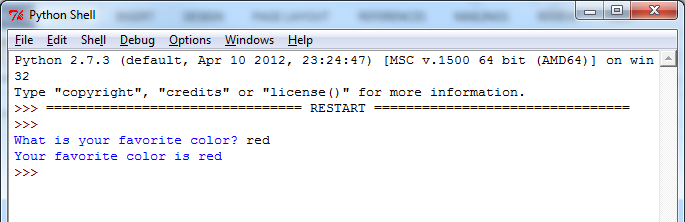 27
Comments
# You’ve already seen some!
# Comments in Python are denoted with a #, and are colored red
# They aren’t run, and are used to help with readability
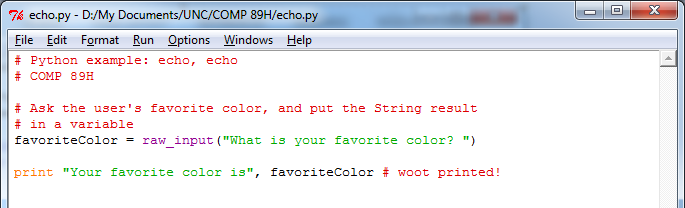 28
Intro to Python: part 1
Intro to IDLE, Python
Keyword: print
Types: str, int, float
Variables
User input
Saving your work
Comments
Conditionals
Type: bool
Keywords: and, or, not, if, elif, else
29
Type: bool
Boolean values are true or false.

Python has the values True and False (note the capital letters!).

You can compare values with ==, !=, <, <=, >, >=, and the result of these expressions is a bool.
>>> a = 2>>> b = 5>>> a > bFalse>>> a <= bTrue>>> a == b # does a equal b? False>>> a != b # does a not-equal b? True
30
Type: bool
When combining Boolean expressions, parentheses are your friends.
>>> a = 2>>> b = 5>>> False == (a > b)True
31
Keywords: and, or, not
and is True if both parts evaluate to True, otherwise False 

or is True if at least one part evaluates to True , otherwise False
>>> a = 2>>> b = 5>>> a < b and FalseFalse>>> a < b or a == bTrue>>> a < b and a == bFalse
>>> True and FalseFalse>>> True and TrueTrue>>> True or FalseTrue
32
Keywords: and, or, not
and is True if both parts evaluate to True, otherwise False 

or is True if at least one part evaluates to True , otherwise False

not is the opposite of its argument
>>> not TrueFalse>>> not FalseTrue

>>> True and (False or not True)False>>> True and (False or not False)True
33
Conditionals: if, elif, else
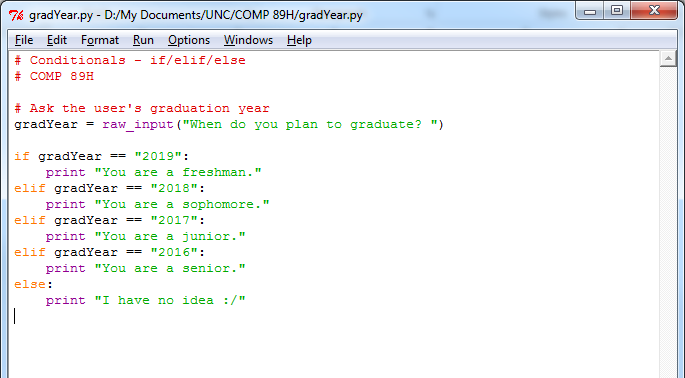 The keywords if, elif, and else provide a way to control the flow of your program.
34
Conditionals: if, elif, else
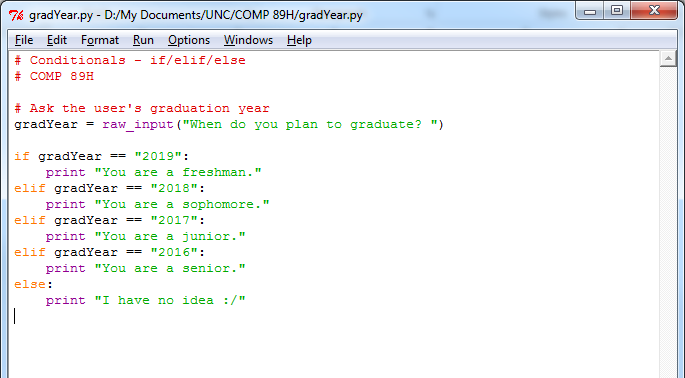 The keywords if, elif, and else provide a way to control the flow of your program.

Python checks each condition in order, and executes the block (whatever’s indented) of the first one to be True.
35
Conditionals: if, elif, else
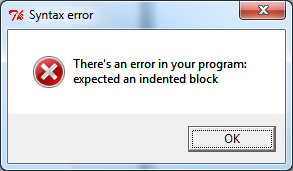 Indentation is important in Python!

Make sure each if, elif, and else has a colon after it, and its block is indented one tab (4 spaces by default).
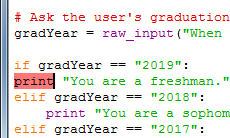 36
Conditionals: if, elif, else
Make sure you’re careful what you compare to the result of raw_input.  It is a string, not a number.
# The right way: str to str or int to int>>> gradYear = raw_input(“When do you plan to graduate? ”)When do you plan to graduate? 2019>>> gradYear == 2019 # gradYear is a string :(False>>> gradYear == “2019”True>>> int(gradYear) == 2019 # cast gradYear to an int :)True
37
Conditionals: if, elif, else
Make sure you’re careful how to compare the result of raw_input.  It is a string, not a number.

Doing it wrong leads to a ValueError:
>>> gradYear = raw_input(“When do you plan to graduate? ”)When do you plan to graduate? Sometime>>> int(gradYear) == 2019
Traceback (most recent call last):  File “<pyshell#4>”, line 1, in <module>    int(gradYear) == 2019ValueError: invalid literal for int() with base 10: ‘sometime’
38
Today we covered:
Intro to IDLE, Python
Keyword: print
Types: str, int, float
Variables
User input
Saving your work
Comments
Conditionals
Type: bool
Keywords: and, or, not, if, elif, else
39